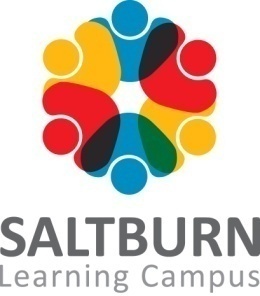 Saltburn Learning Campus

Huntcliff  Secondary  11-16 (540)
Saltburn  Primary      3-11 (477)
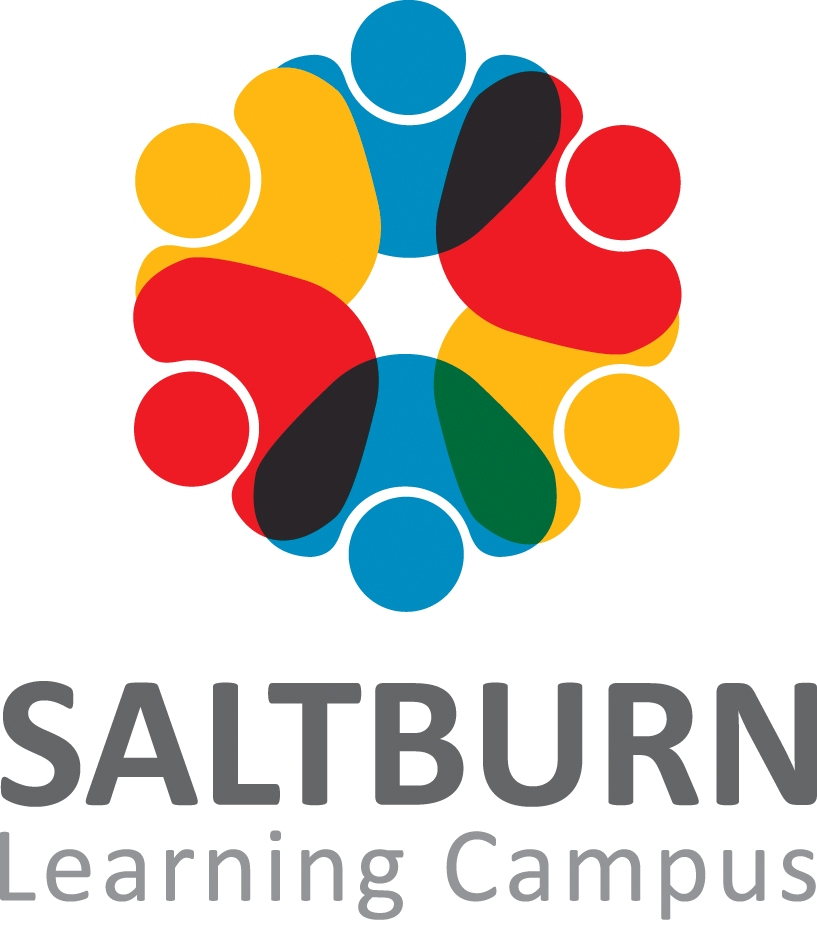 All learners, always learning
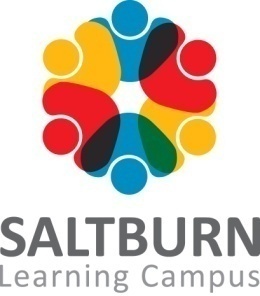 History
Principles – both schools provide the learning opportunity for the same community
Almost 100% of Saltburn Primary transition to Huntcliff
Saltburn Primary had a split site and old buildings
Huntcliff School had an old building (and large site) and LA and school established next in line with BSF
Plan to secure BSF funds for secondary, sell Primary land to add additional funding for shared build.
Huntcliff moved in a year ahead of Saltburn Primary.
2 Headteachers in same building – close working support team.
Retirement provided opportunity for Hard Federation
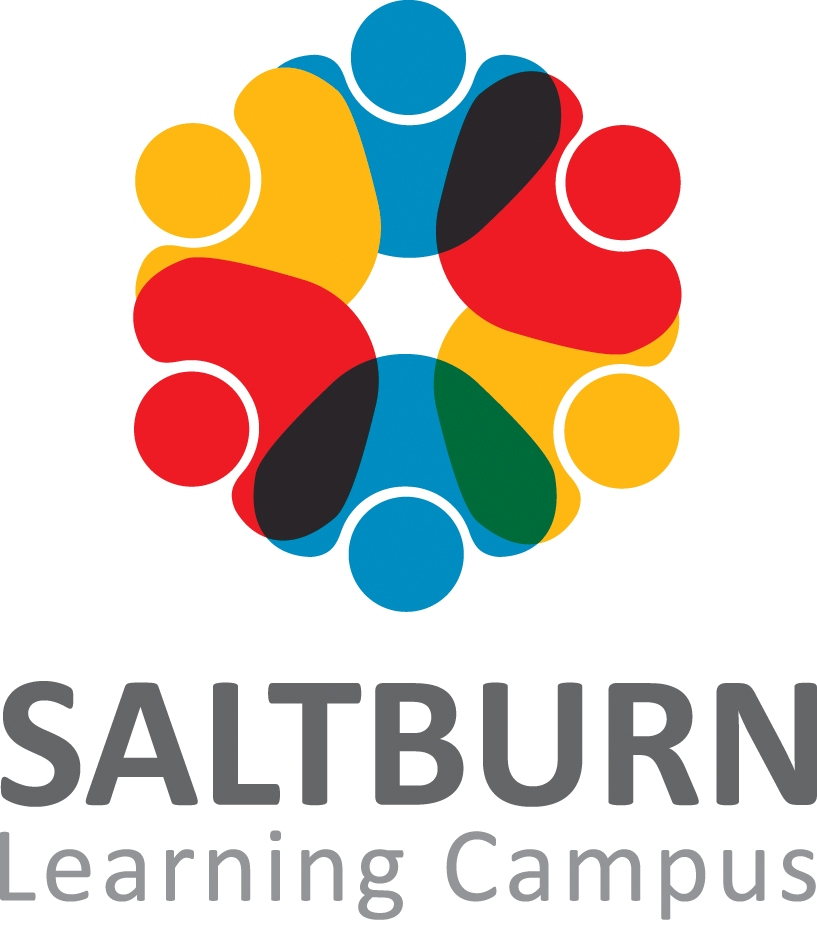 All learners, always learning
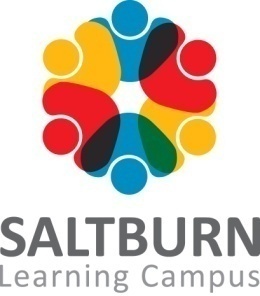 Campus Leadership Team

Governing body

Exective Headteacher

Head of School Primary	Head of School Secondary

1 Assistant Headteacher	3 Assistant Headteachers
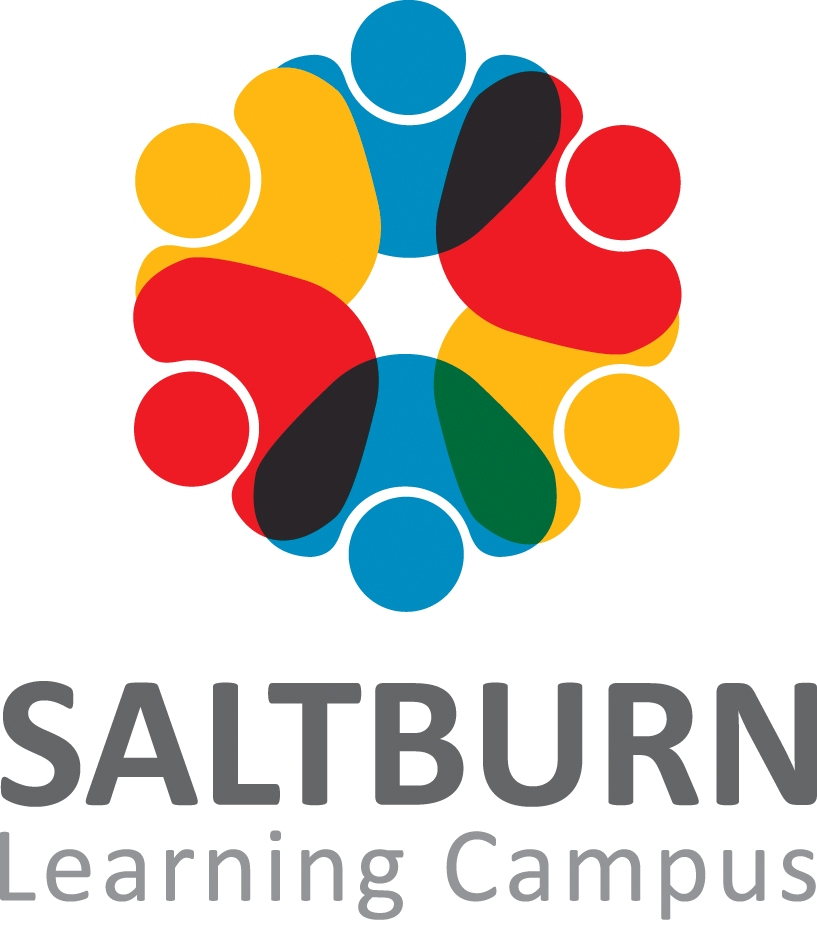 Cross campus roles
All business, support, site and catering team
Shadow Campus SLT
Campus Improvement Team
Progress coordinators
School council
All learners, always learning
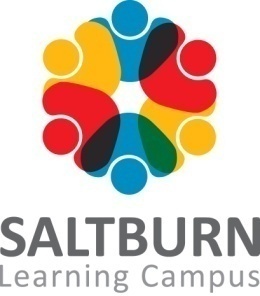 Organisation
5 weekly cycle of SLT meetings (Huntcliff, Primary, Huntcliff, Primary, Campus)
2 weekly meeting EHT and both heads of school (Campus)
Campus shadow leadership (5 members – 3 Huntcliff, 2 Primary)
Campus Improvement Team (6 members appointed- anually – Lead on T&L and monitoring and evaluation – subject reviews
Research projects (T&L investigations – 6 per year in cross phase groups)
New cross campus progress roles – Numeracy, literacy, More Able, PP
Senior leaders deputise cross phase (CP, SEN especially)
Shared CPD (culture and T&L especially)
Shared policies
Cross campus learning walks (attitudes to learning, feedback etc)
Cross campus research projects on transition/peer mentoring
Shared parental opportunities/communication
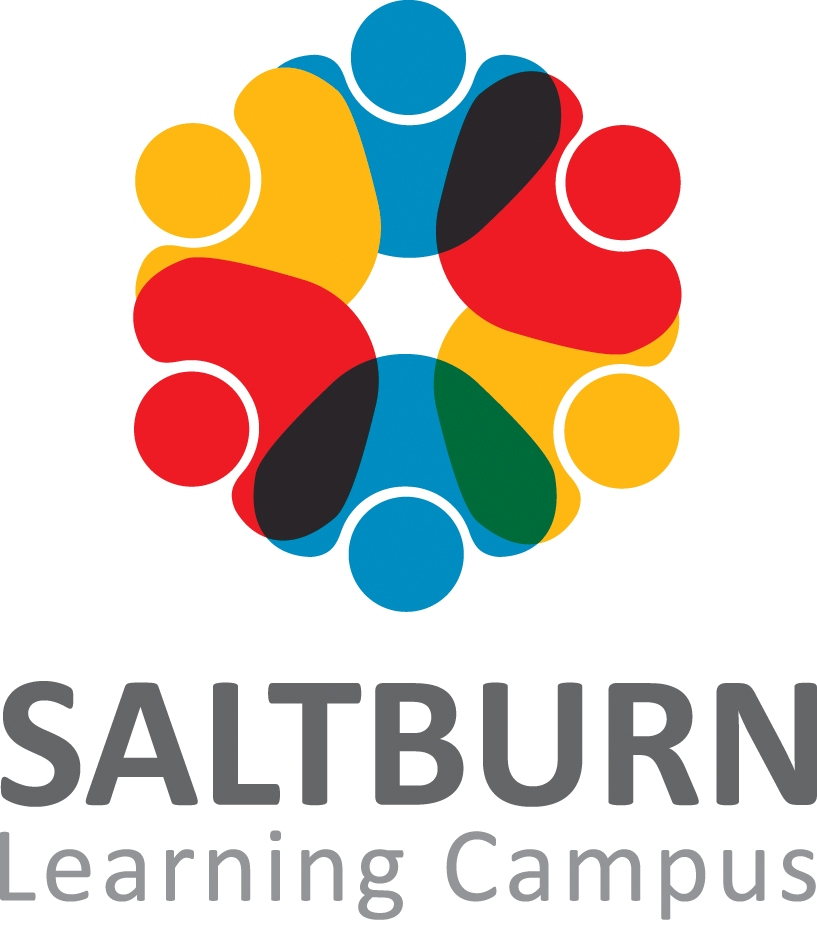 All learners, always learning